CHAPITRE 4Echantillonnage des signaux
1
RAPPELS SUR LA TRANSFORMEE  DE FOURIER CONTINUE
2
LA FFT
V/Hz
V
V².sec
(V/Hz)².Hz=V²/Hz
3
RAPPELS SUR LA TRANSFORMEE  DE FOURIER CONTINUE
PROPRIETES DE LA TF
4
RAPPELS SUR LA TRANSFORMEE  DE FOURIER CONTINUE
PROPRIETES DE LA TF
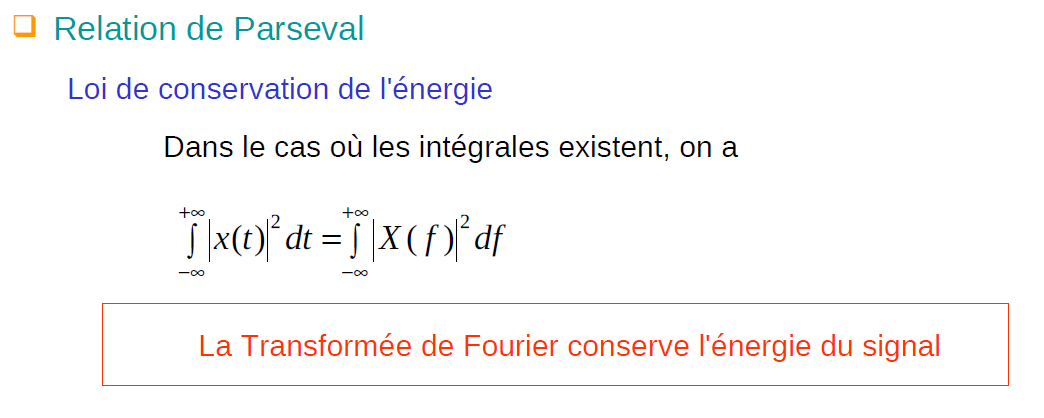 5
RAPPELS SUR LA TRANSFORMEE  DE FOURIER CONTINUE
PROPRIETES DE LA TF
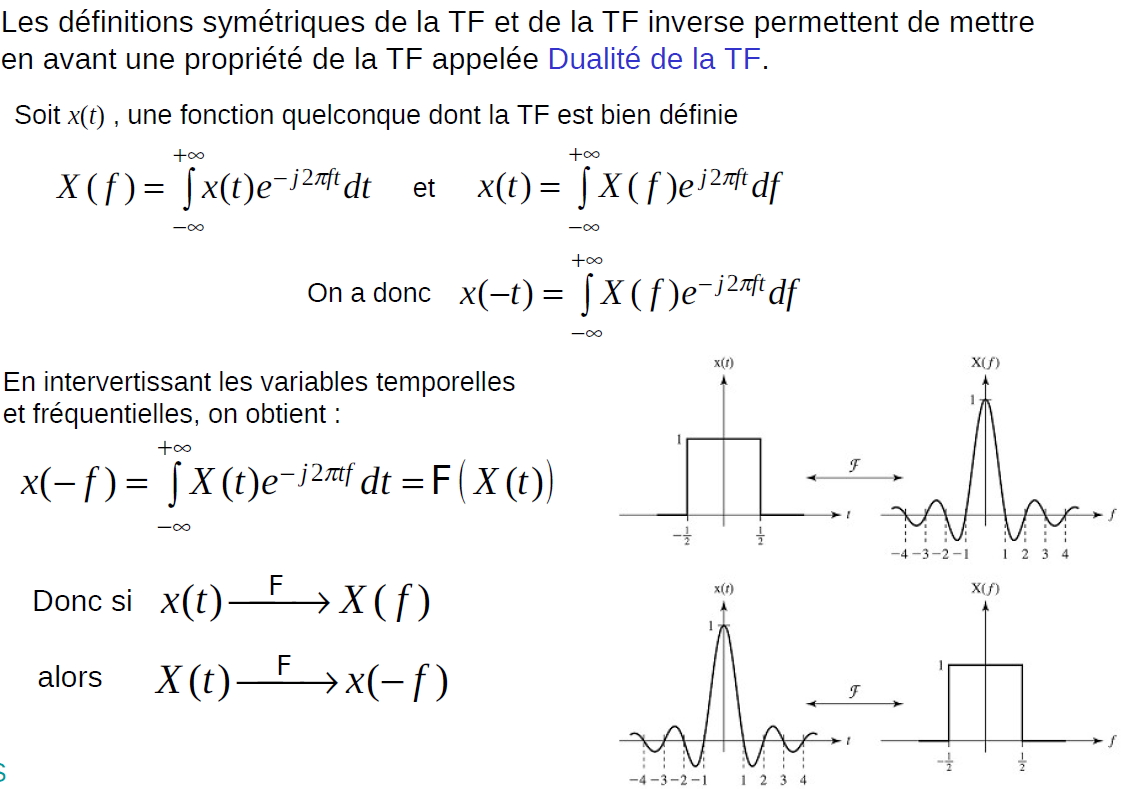 6
RAPPELS SUR LA TRANSFORMEE  DE FOURIER CONTINUE
PROPRIETES DE LA TF
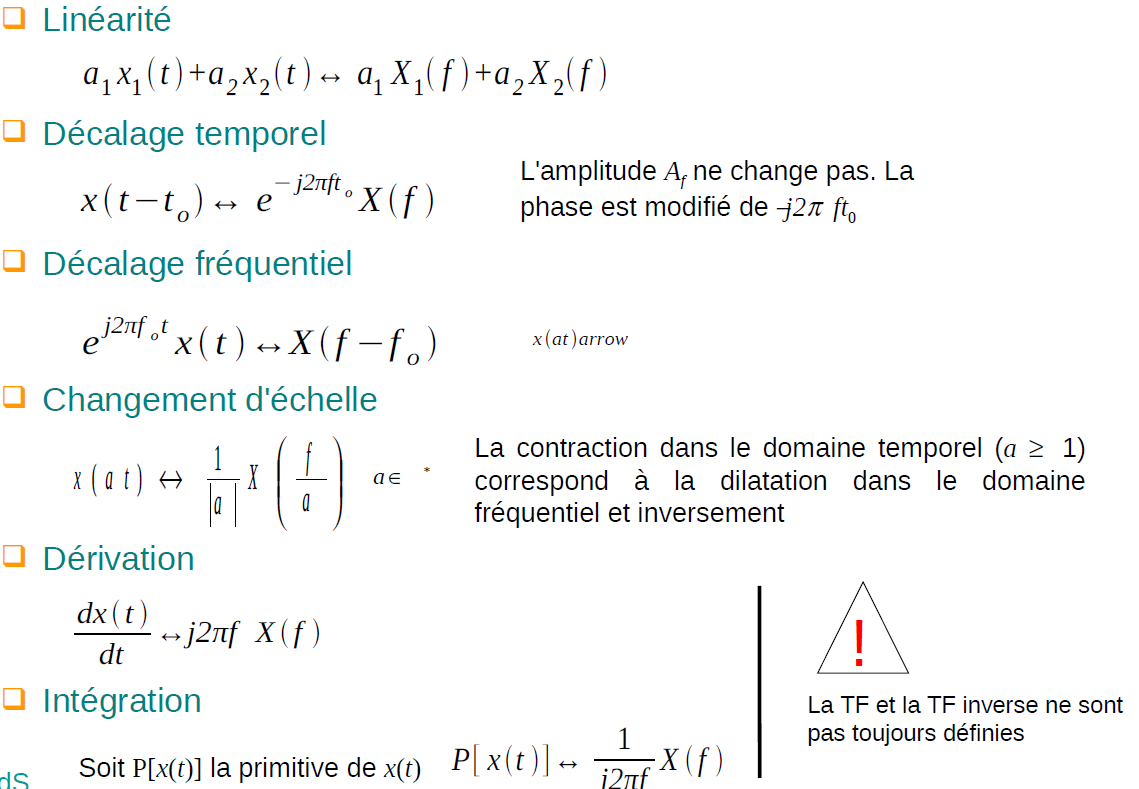 7
RAPPELS SUR LA TRANSFORMEE  DE FOURIER CONTINUE
PROPRIETES DE LA TF
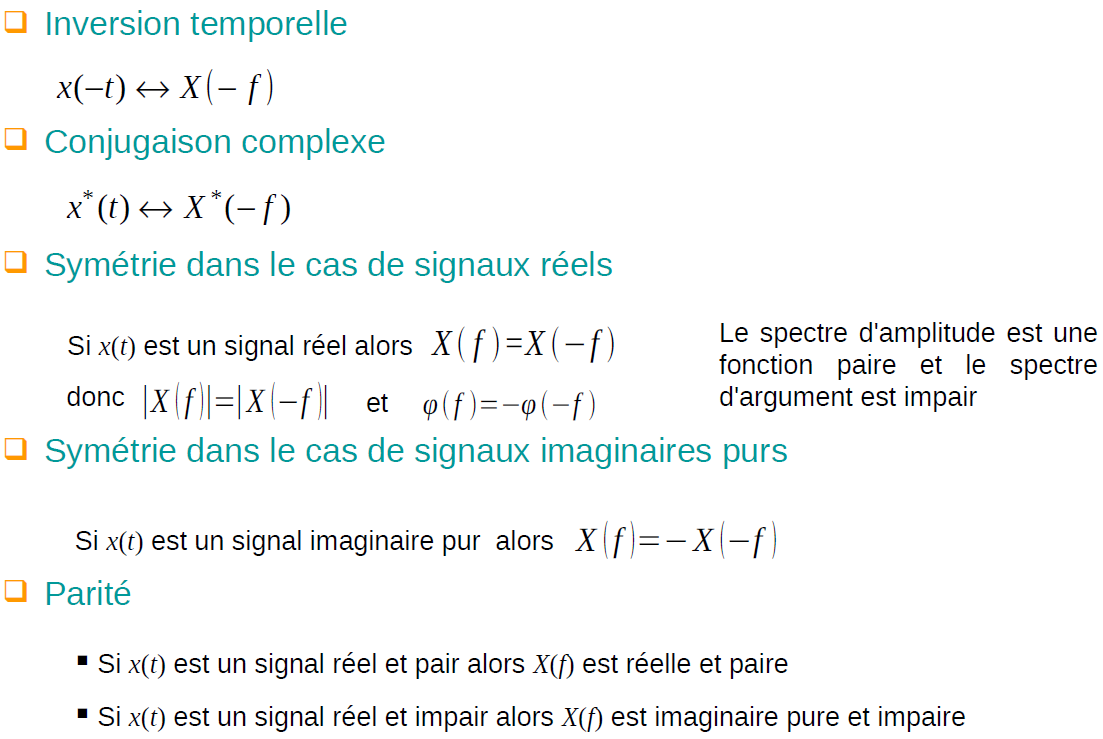 8
ECHANTILLONNAGE
9
Signal
analogique
Signal
Discret
Signal
Numérique
Codage
Echantillonnage
D/A
Signal
analogique
DSP
ECHANTILLONNAGE
Un traitement numérique ou une communication numérique exigent avant tout que le signal informatif, généralement analogique, soit numérisé.
10
x(t)
Elect. analogique
y(t)
x(t)
A-to-D
x[n]
COMPUTER
y[n]
D-to-A
y(t)
ECHANTILLONNAGE
TRAITEMENT ANALOGIQUE:
Circuits: resistances, capacités, ampli-op …etc
TRAITEMENT NUMERIQUE
Microprocesseurs, DSP, autres circuits programmables …
On doit commencer pat convertir  x(t) to nombres (numériques) à stocker dans une mémoire
11
ECHANTILLONNAGE
Pour numériser un signal analogique (conversion analogique numérique CAN) il faut deux opérations:

 Echantillonnage: Il s’agit de discrétiser le temps


 Quantification: Il s’agit de discrétiser les amplitudes
12
ECHANTILLONNAGE
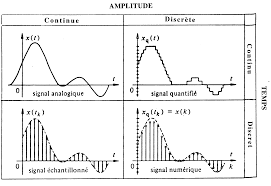 13
-3T    -2T     -T      0       T       2T     3T      4T             t
ECHANTILLONNAGE
ECHANTILLONNAGE THEORIQUE
NB: Il s’agit donc d’une modulation très particulière où la porteuse est un train d’impulsions (peigne de Dirac).
14
p(t)
x(t)
xp(t)
ECHANTILLONNAGE
ECHANTILLONNAGE THEORIQUE
C’est un échantillonnage théorique dans le sens où le peigne de Dirac ne peut être généré dans la pratique.
L’échantillonnage est une multiplication dans le domaine temporelle du signal analogique par un peigne de Dirac. Dans le domaine spectral ça sera un produit de convolution.
15
ECHANTILLONNAGE
ECHANTILLONNAGE THEORIQUE
Domaine temporel:
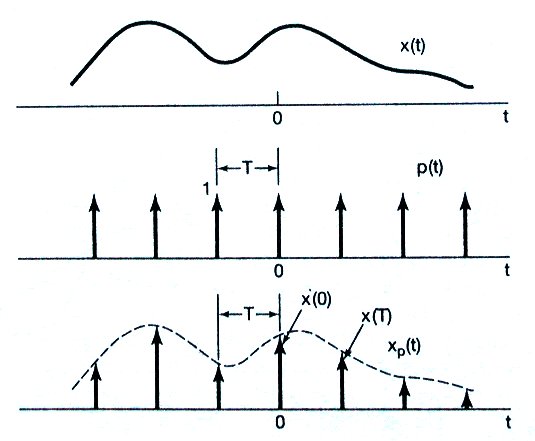 16
ECHANTILLONNAGE
ECHANTILLONNAGE THEORIQUE
Domaine fréquentiel:
On remarque donc que le spectre du signal échantillonné est périodisé avec une période égale à fe

Ceci confirme bien la propriété de la transformée de Fourier:
Périodiser dans un domaine (temporel ou fréquentiel) revient à échantillonner dans l’autre domaine (fréquentiel ou temporel).
17
ECHANTILLONNAGE
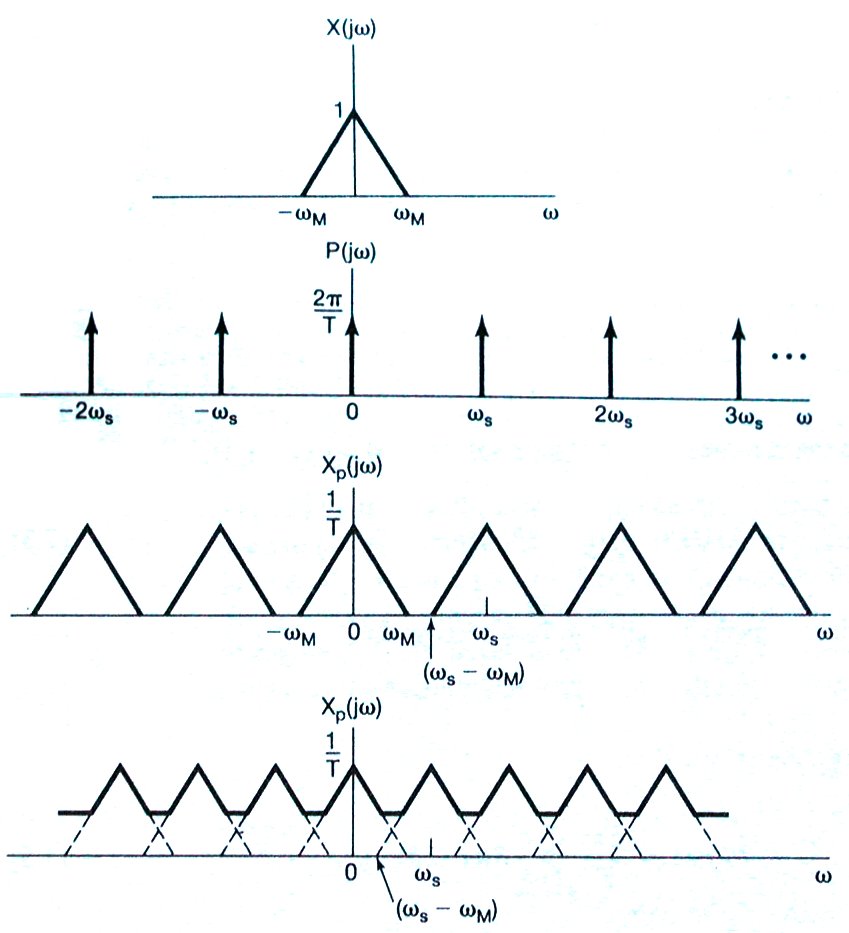 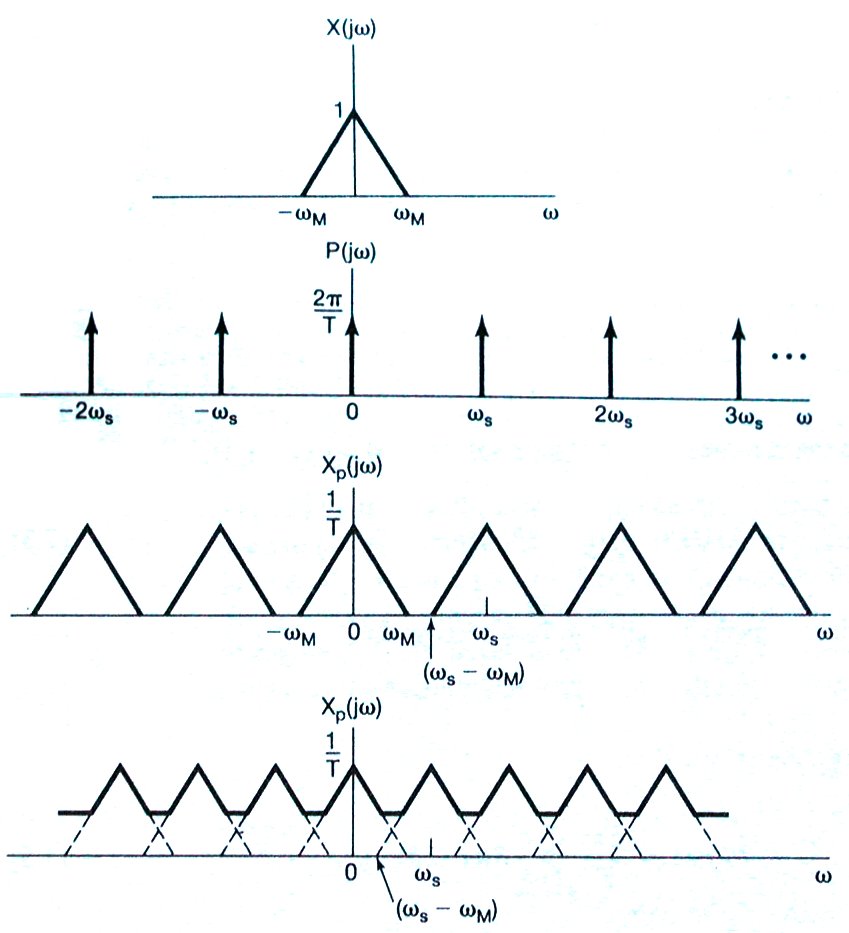 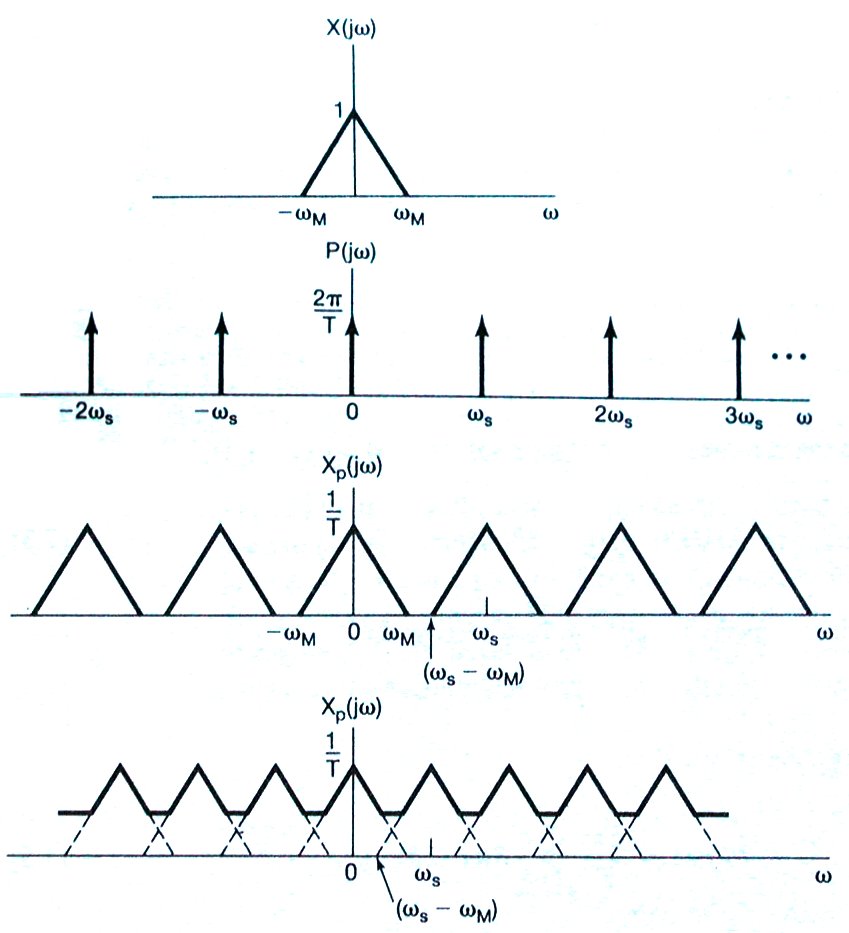 18
Théorème:
Soit un signal          supposé à bande limitée
alors          pourra être déterminé uniquement par ses échantillons
                              if                                  où
ECHANTILLONNAGE
THEOREME DE L’ECHANTILLONNAGE
19
ECHANTILLONNAGE
La reconstruction du signal analogique
Pour convertir un signal échantillonné en un signal analogique il suffit d’éliminer la périodisation de son spectre et garder que la période principale. Ceci peut être obtenu par un filtre passe-bas.

Si on suppose au départ que le filtre de reconstruction, appelé aussi filtre interpolateur, est idéal (réponse fréquentielle sous forme d’une fenêtre rectangulaire).
20
ECHANTILLONNAGE
La reconstruction du signal analogique
21
ECHANTILLONNAGE
Théorie d’échantillonnage
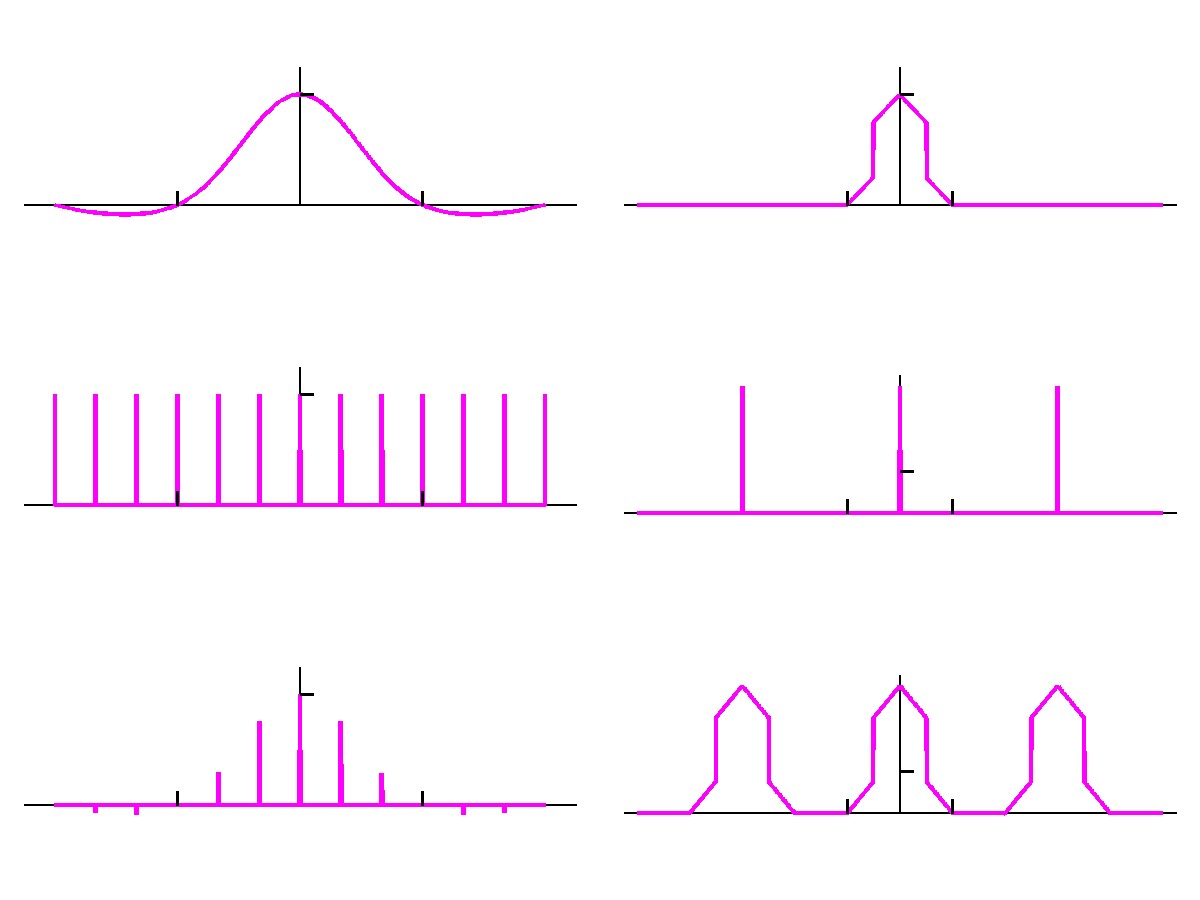 x
*
=
=
Duplication des spectres à cause de l’échantillonnage
xp(t)
Xp(f)
22
ECHANTILLONNAGE
Théorie de la Reconstruction
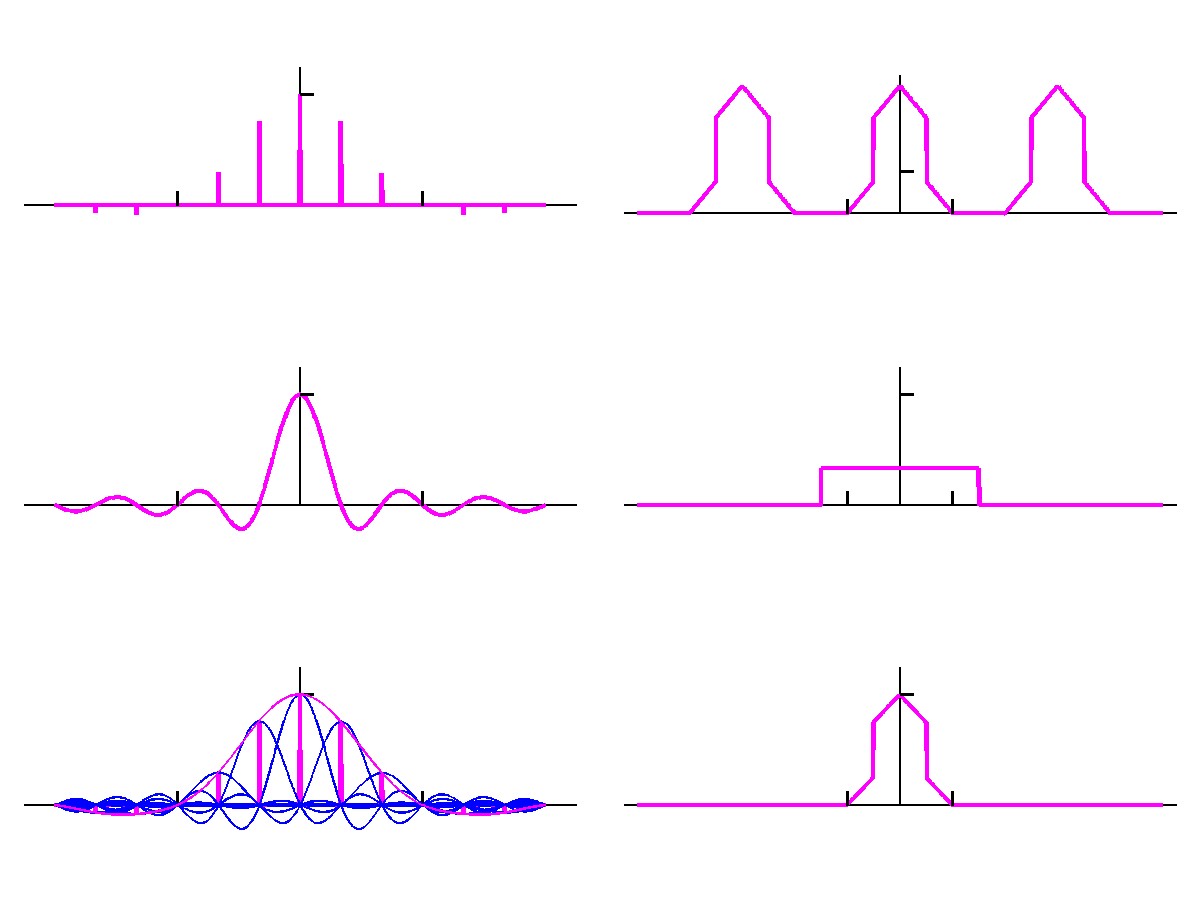 *
x
sinc
=
=
Xp(t)
Xp(f)
23
ECHANTILLONNAGE
Echantillonnage à la fréquence de Nyquist
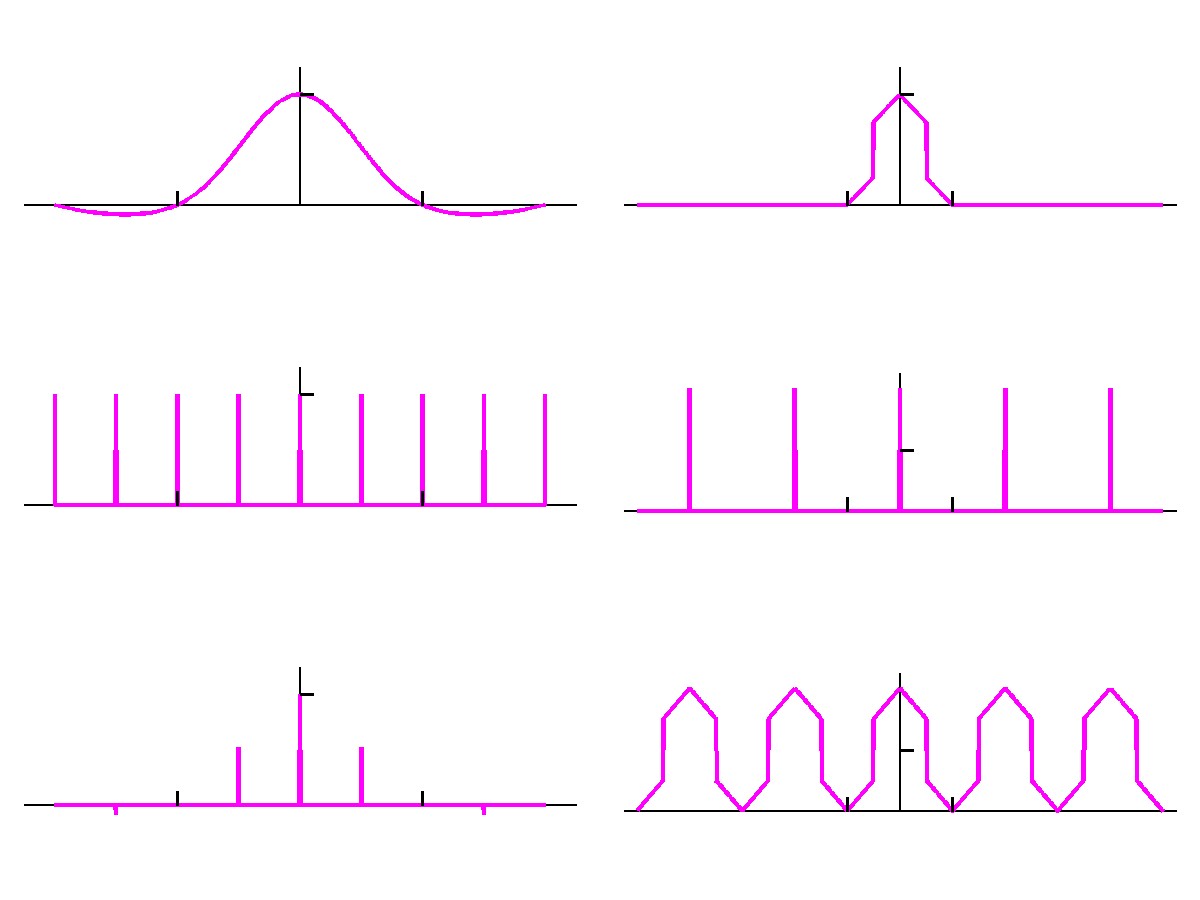 x
*
=
=
xp(t)
Xp(f)
24
ECHANTILLONNAGE
Reconstruction à la fréquence de Nyquist
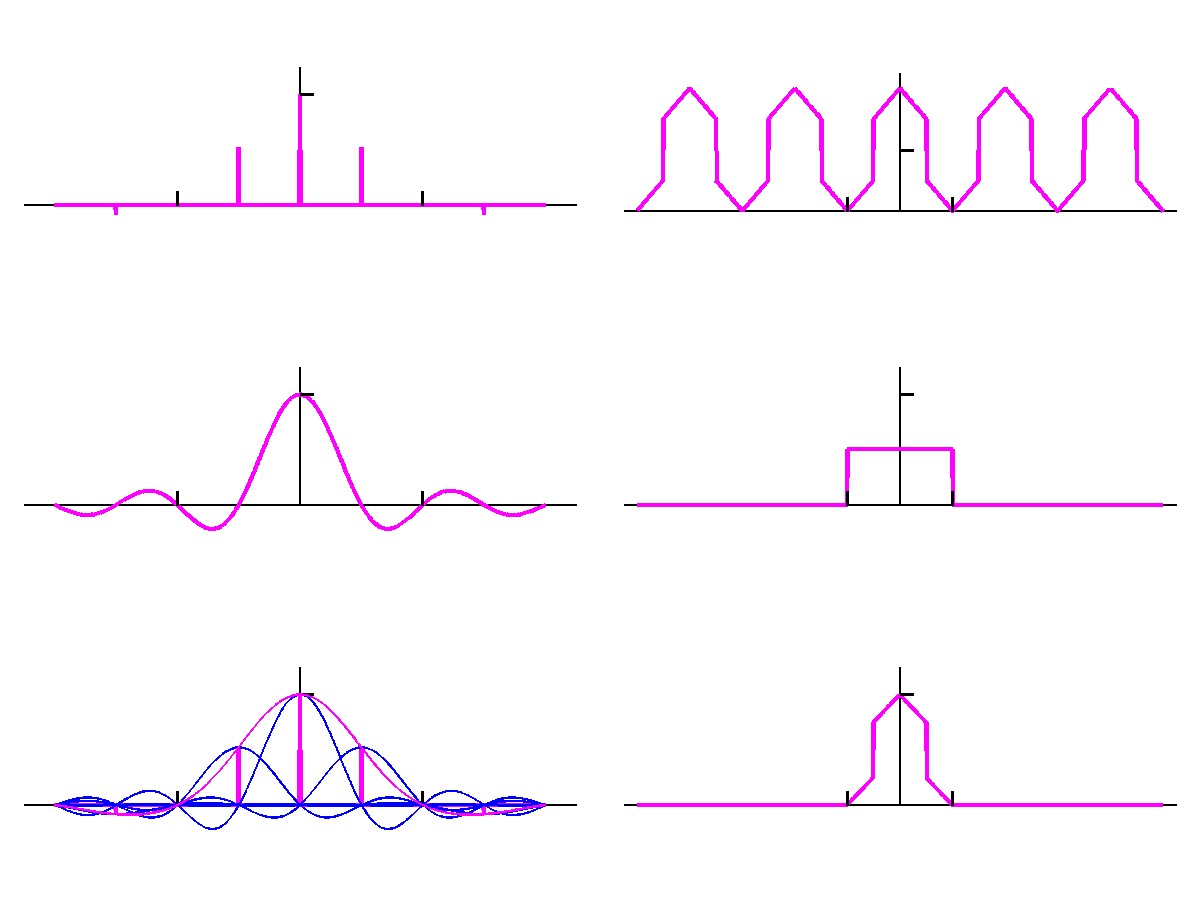 *
x
=
=
xp(t)
Xp(f)
25
ECHANTILLONNAGE
Echantillonnage au dessous la fréquence de Nyquist
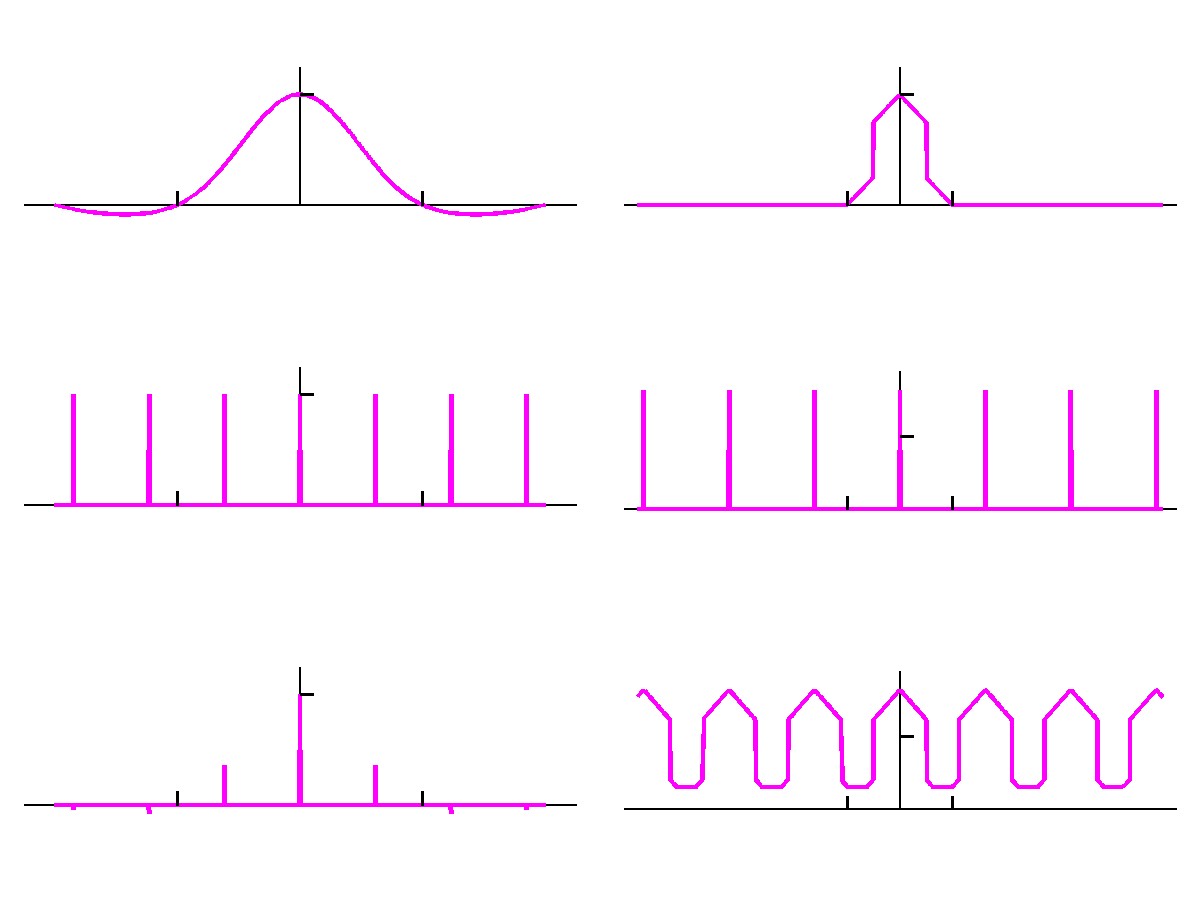 x
*
=
=
xp(t)
Xp(f)
26
ECHANTILLONNAGE
Reconstruction au dessous la fréquence de Nyquist
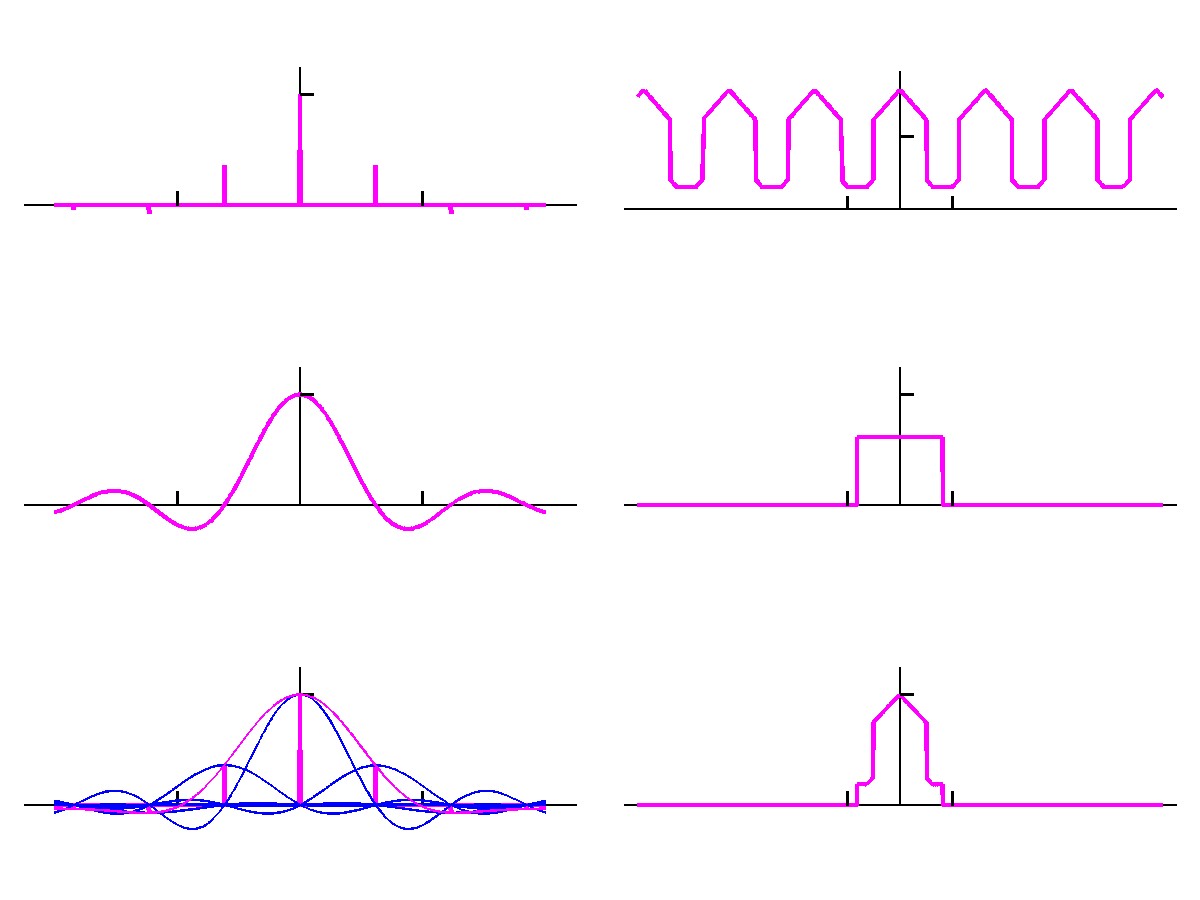 *
x
=
=
xp(t)
Xp(f)
27
ECHANTILLONNAGE
Erreur de Reconstruction
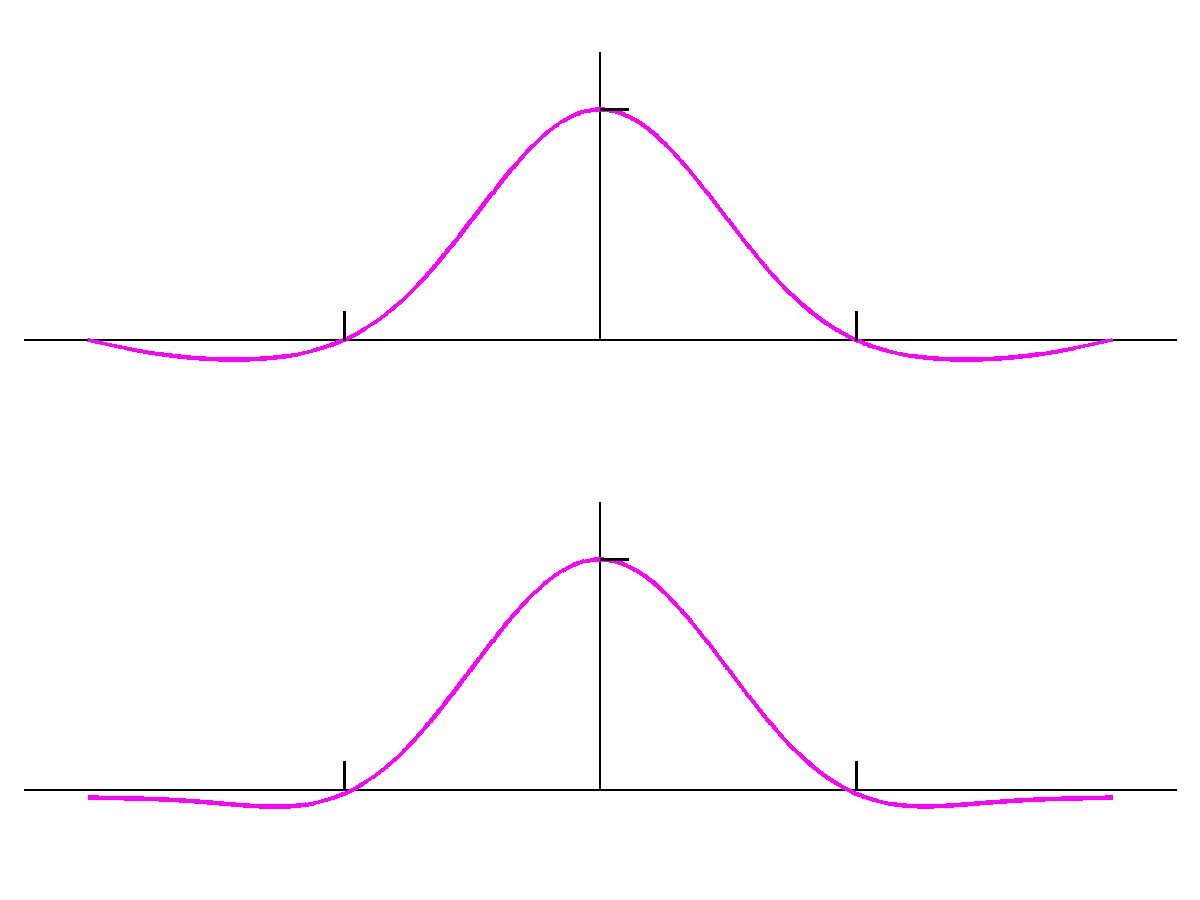 Signal Original
Reconstruction sous échantillonnée
28
ECHANTILLONNAGE
Reconstruction avec une fenêtre triangulaire
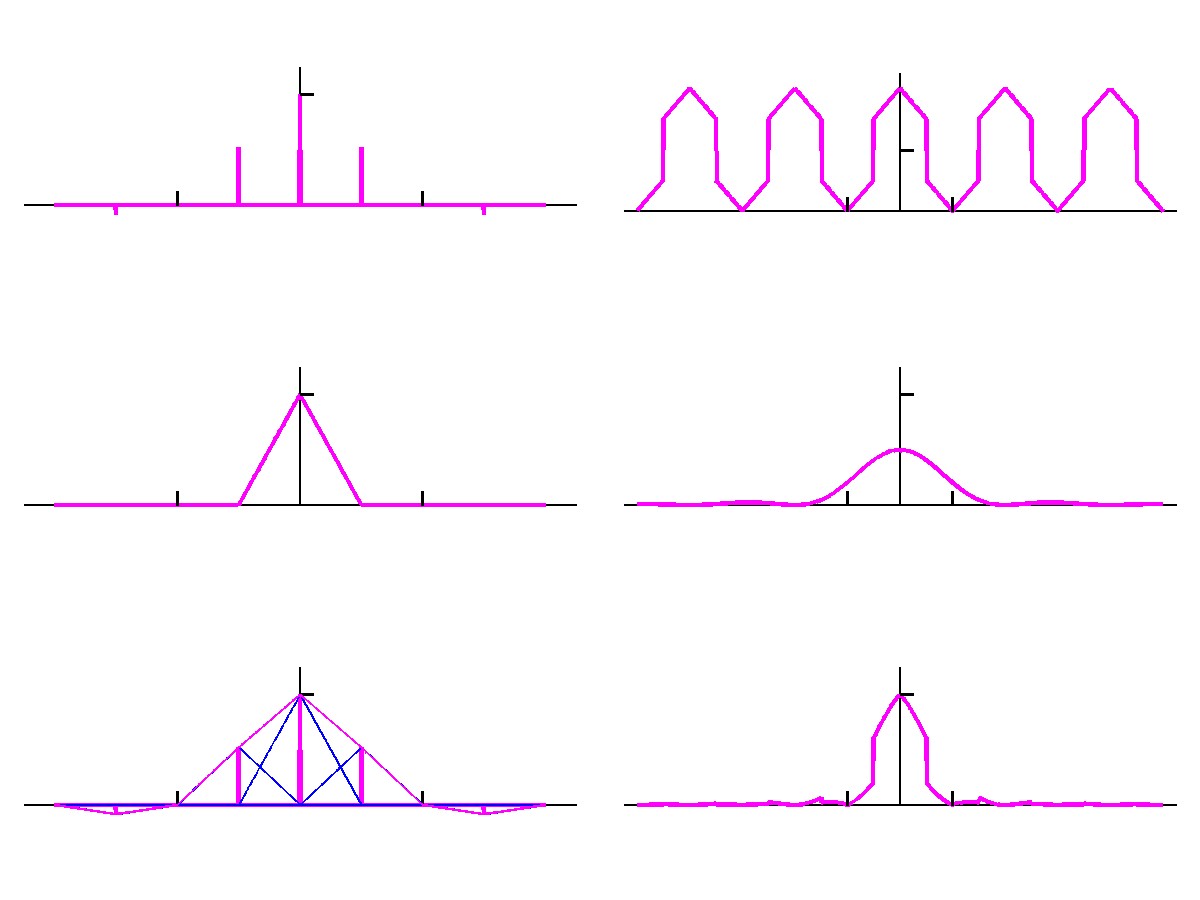 *
x
=
=
xp(t)
Xp(f)
29
ECHANTILLONNAGE
Erreur de Reconstruction
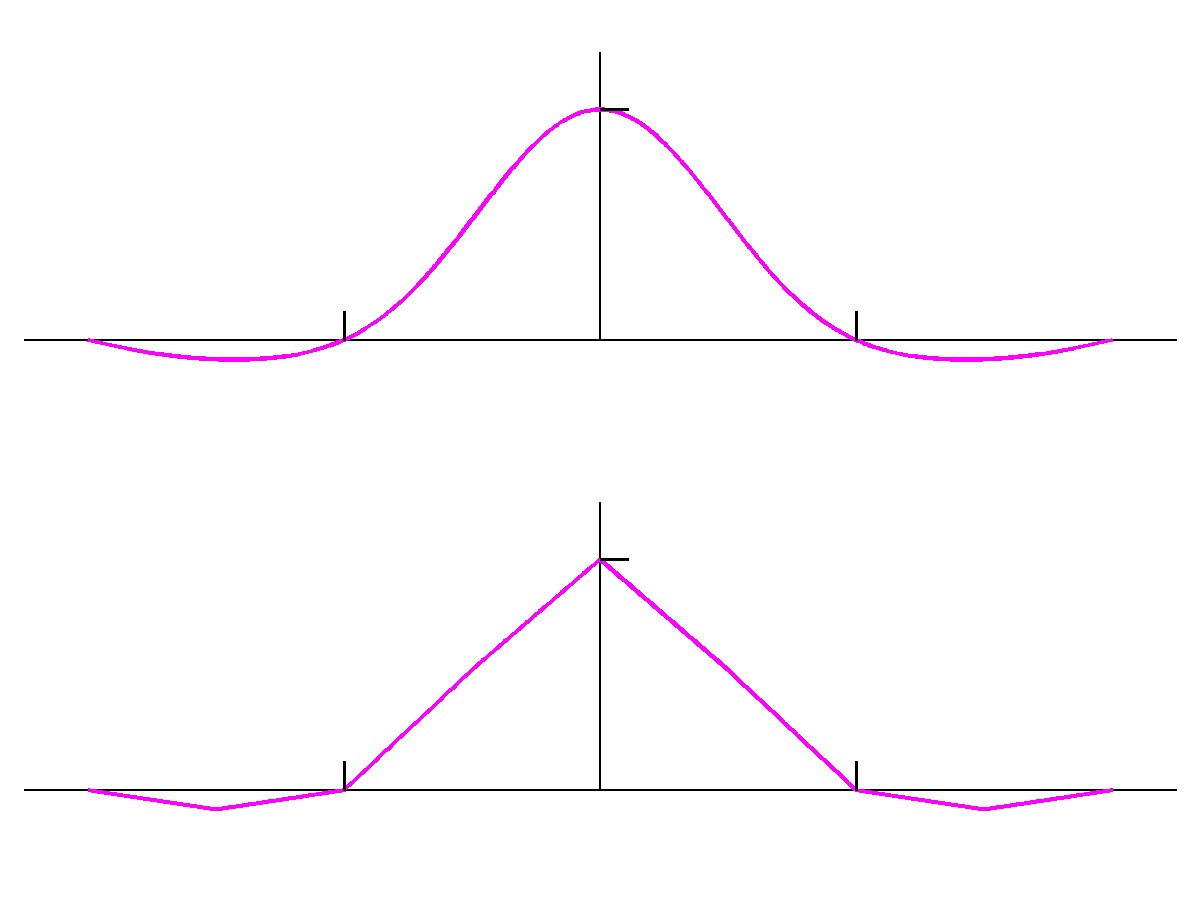 Signal Original
Reconstruction du Triangle
30
ECHANTILLONNAGE
Reconstruction avec une fenêtre rectangulaire
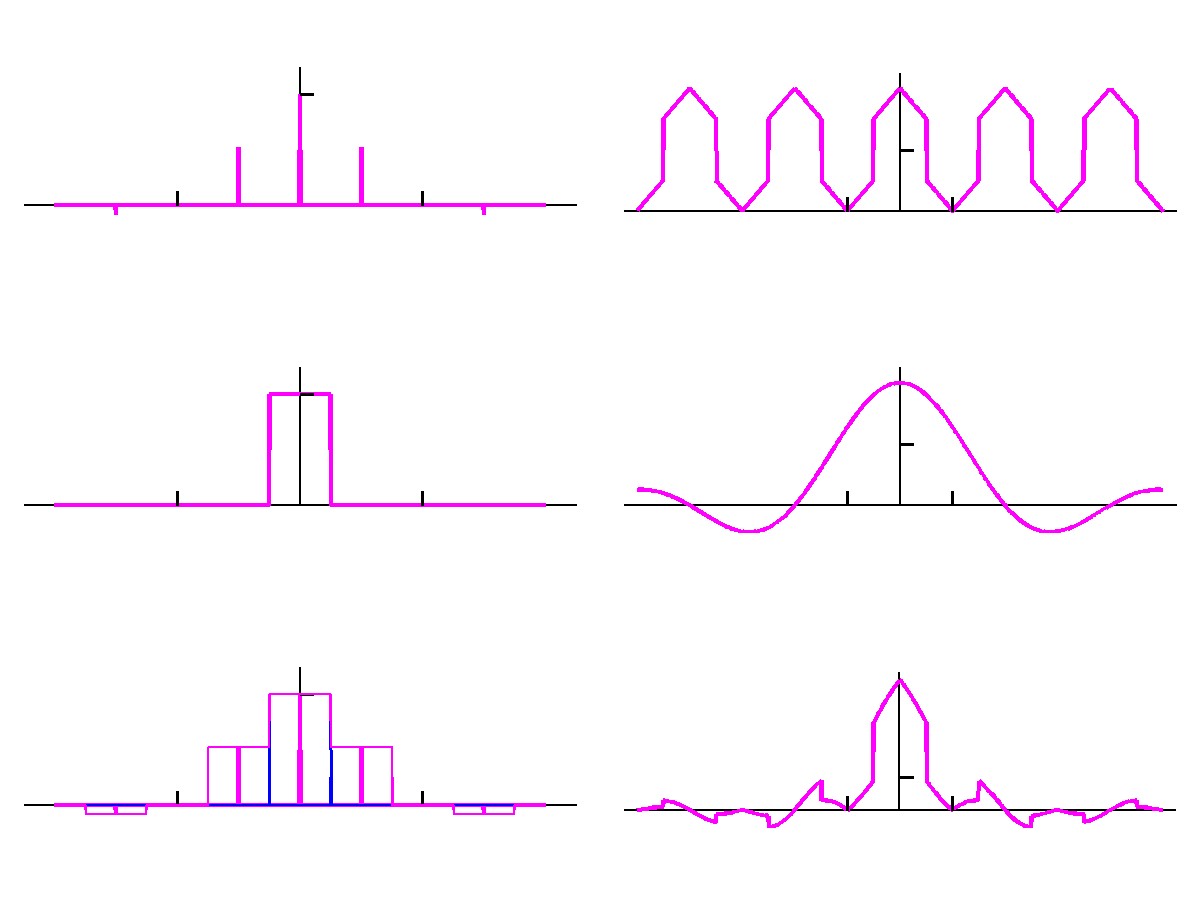 *
x
=
=
xp(t)
Xp(f)
31
ECHANTILLONNAGE
Erreur de Reconstruction
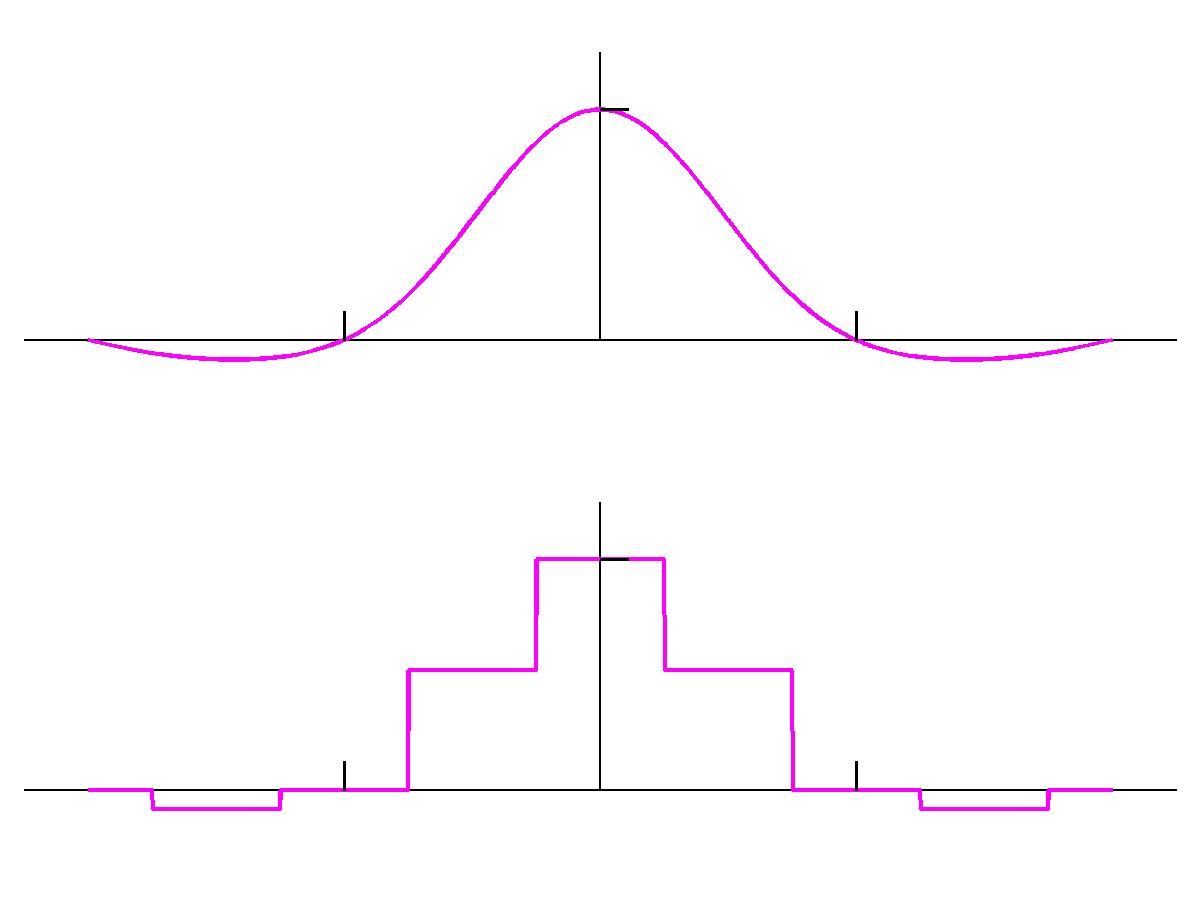 Signal Original
Reconstruction Rectangle
32
Echantillonnage d’une sinusoïde
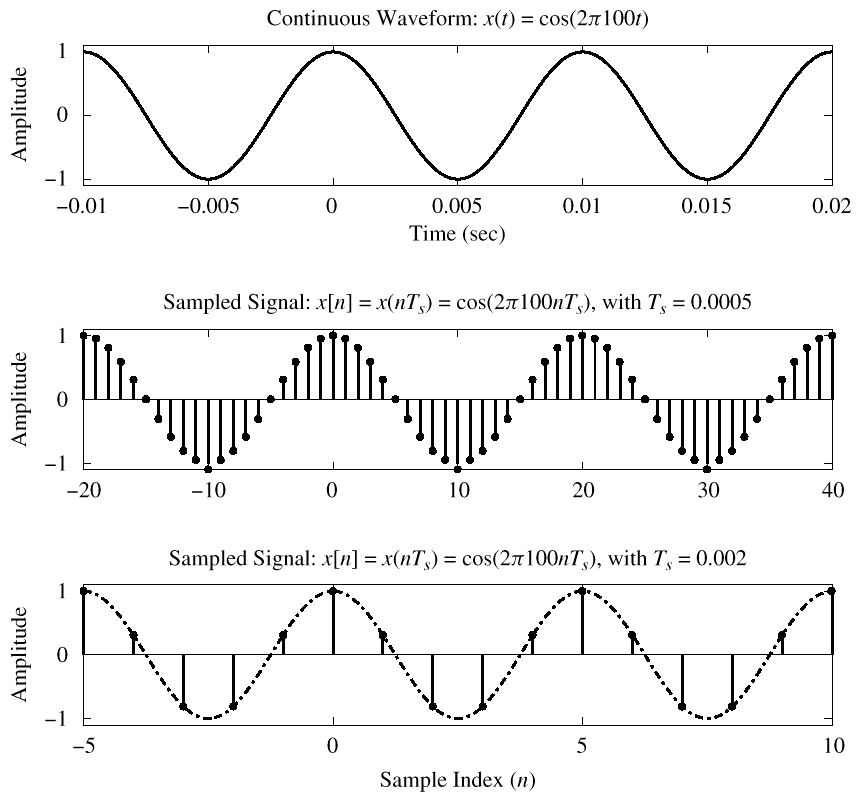 33
Reconstruction de la sinusoïde?  Oui mais laquelle
Compte tenu des échantillons (en bleu), dessiner une sinusoïde à travers les valeurs
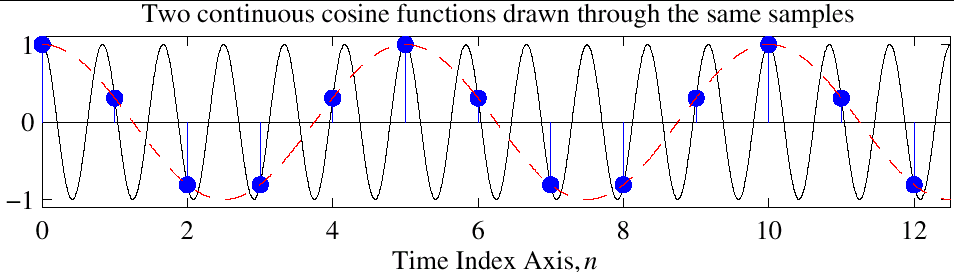 34
ECHANTILLONNAGE
ECHANTILLONNAGE NATUREL
Difficultés:
1 Le filtrage passe-bas idéal est impossible;
2 Les impulsions de faibles largeurs sont difficiles à générer.
35
Bloqueur d’ordre zéro
-3T    -2T     -T      0       T       2T     3T      4T             t
ECHANTILLONNAGE
ECHANTILLONNAGE AVEC BLOQUEUR
36
Bloqueur d’ordre zéro
ECHANTILLONNAGE
ECHANTILLONNAGE AVEC BLOQUEUR
37
Filtre de 
Reconstruction
Bloqueur d’ordre
zéro
LPF
ECHANTILLONNAGE
ECHANTILLONNAGE AVEC BLOQUEUR
38
ECHANTILLONNAGE
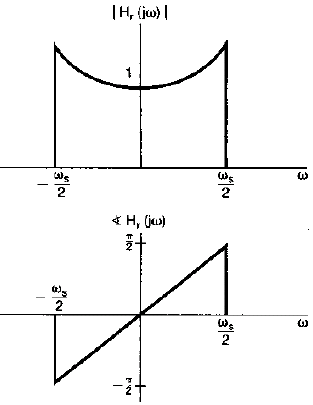 39
ECHANTILLONNAGE
§7.2  Reconstruction
Band-limited interpolation
40
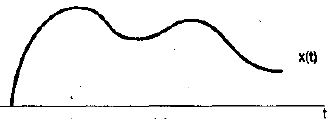 Signal analogique 
original
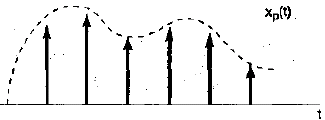 Après
 l’échantillonnage
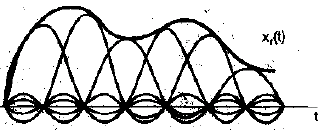 Après le filtrage
De reconstruction
ECHANTILLONNAGE
The Filtre passe_bas lisses les discontinuités et remplis les vides
41
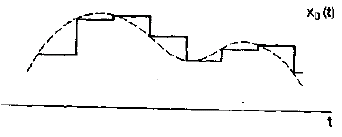 A près le passage
À travers unbloqueur
D’ordre zéro
ECHANTILLONNAGE
Zero-order hold
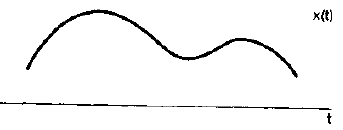 Signal analogique 
original
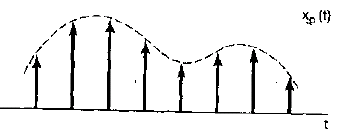 Après
 l’échantillonnage
42
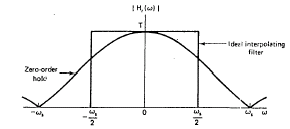 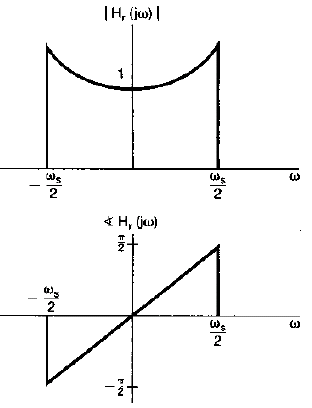 Zero-Order Hold
Filtre bloqueur 
d’ordre zéro
ECHANTILLONNAGE
ECHANTILLONNAGE AVEC BLOQUEUR
43
ECHANTILLONNAGE
ECHANTILLONNAGE AVEC BLOQUEUR
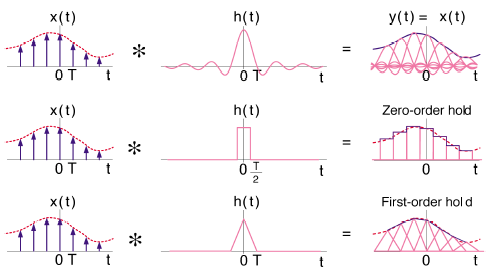 44